East Korea Convective Development, 18 June 2017 True Colour RGB (00 to 10UTC) 2FPS vs 10FPS
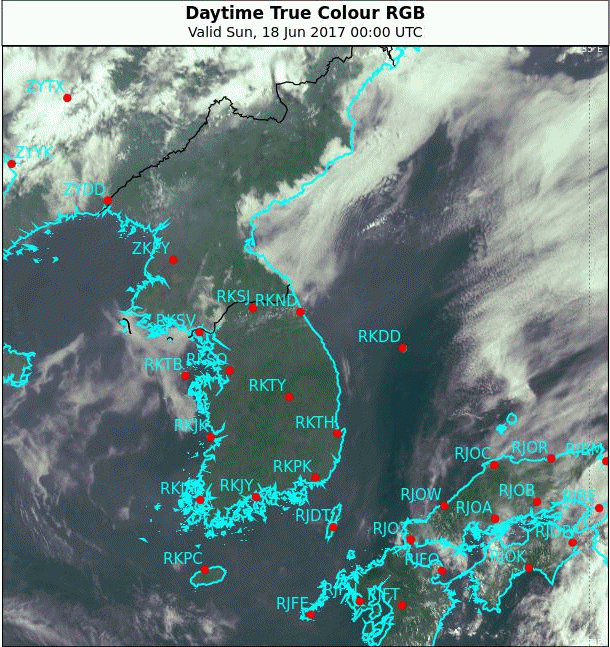 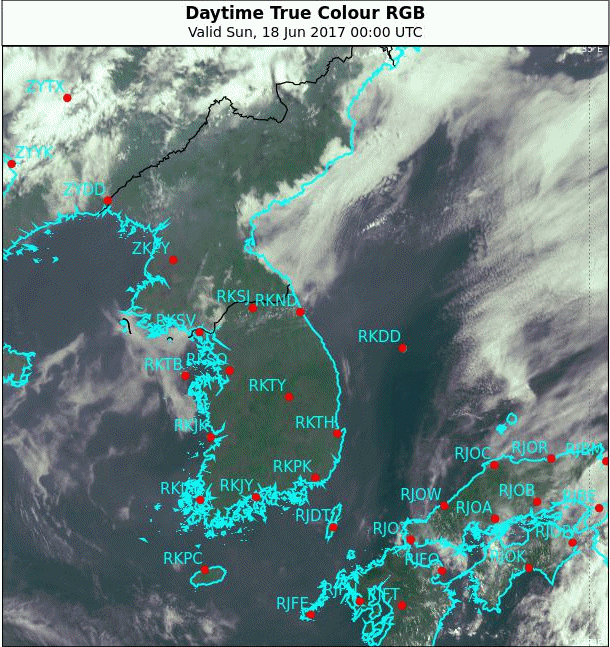 satellite images courtesy JMA/BOM
Please start the Power Point Slide Show to activate the animation
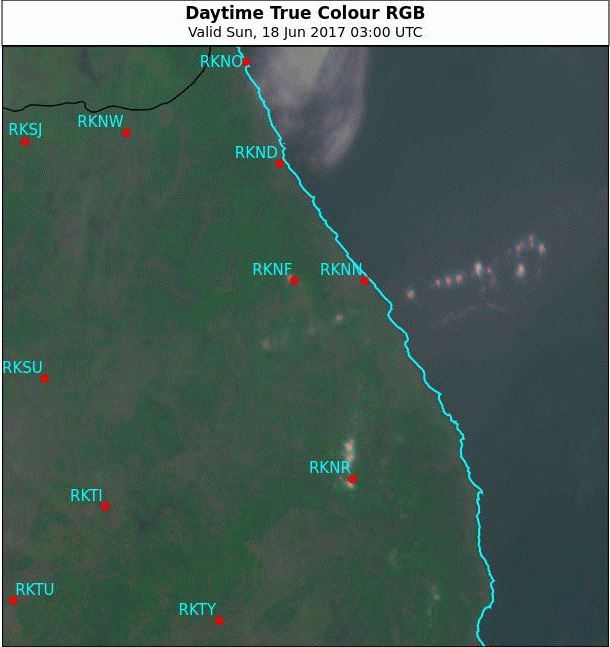 Additional RGB and Sandwich Products
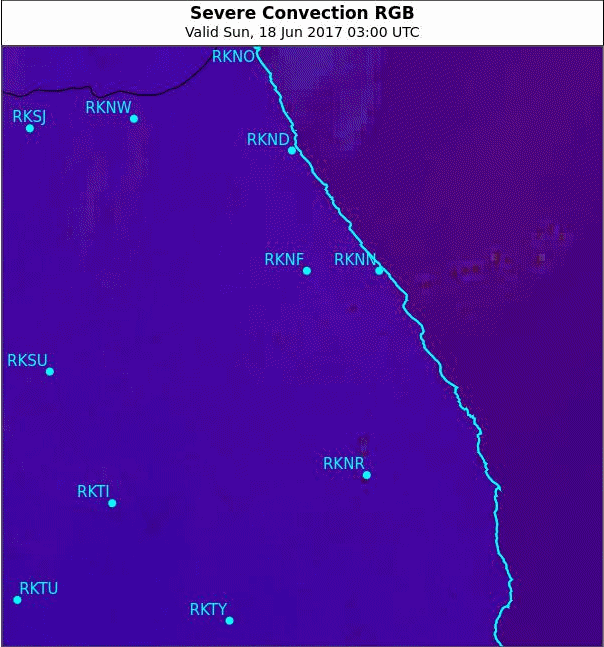 Day Convection RGB Sandwich Product
True Colour RGB Product
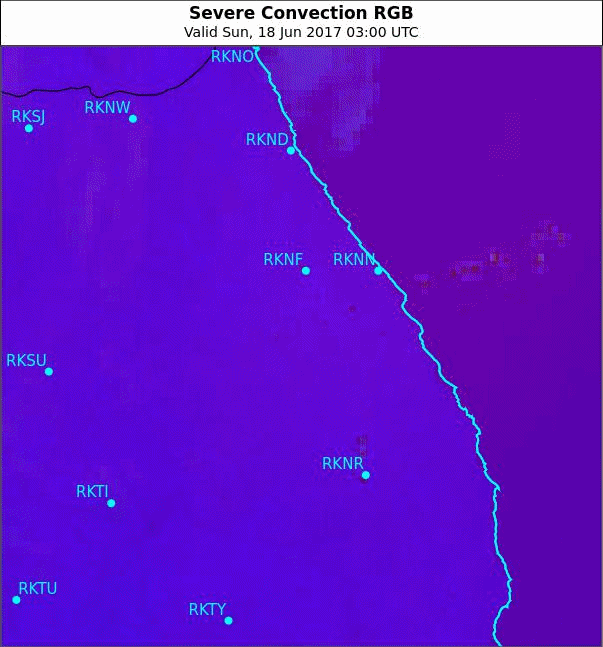 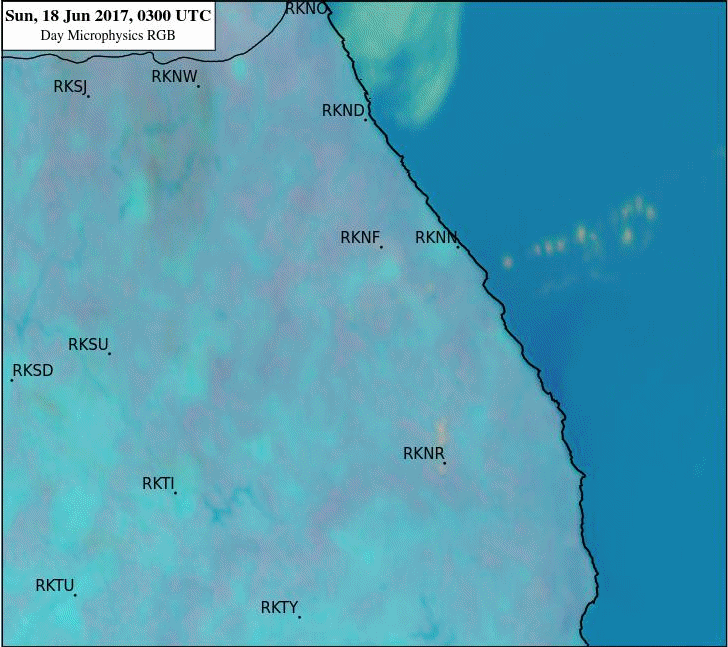 Day Microphysics RGB Product
Day Convection RGB Product
Please start the Power Point Slide Show to activate the animation
satellite images courtesy JMA/BOM
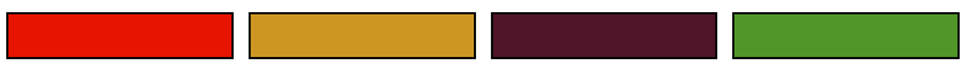 Thin Cirrus cloud
(large ice particles)
Deep precip cloud
Deep precip cloud
(Cb cloud with strong
updrafts)
Thin Cirrus cloud
(small ice particles)
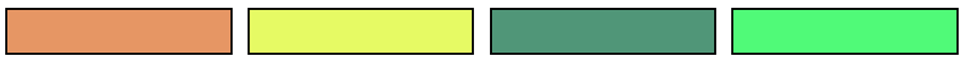 Super cooled, thin water
cloud with small droplets
Supercooled, thick
water cloud – small droplets
Super cooled thin water
cloud with large droplets
Super
cooled, thick
water cloud – large droplets
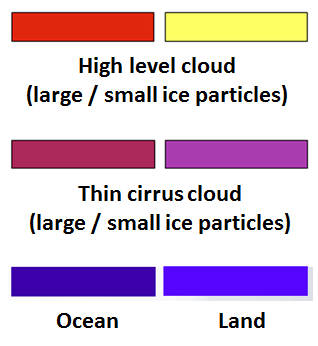 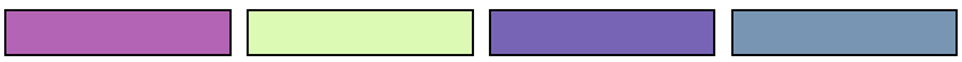 Thin water cloud
with small droplets
Thick water cloud
- small droplets, no pptn
Thin water cloud withlarge droplets
Thick water cloud
(warm rain cloud) – large droplets
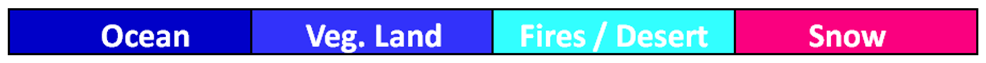 * NOTE: this is the version used by the Australian Bureau of Meteorology Victoria Regional Forecasting Centre Forecasters
The Day Convection RGB / Visible Sandwich Product"
Upper layer: Day Convection RGB image
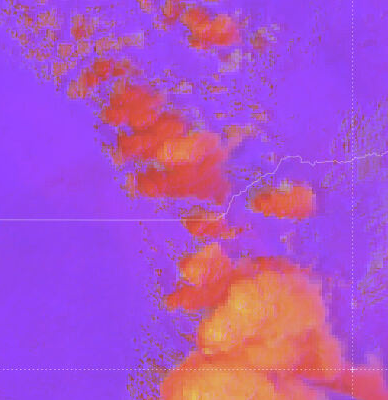 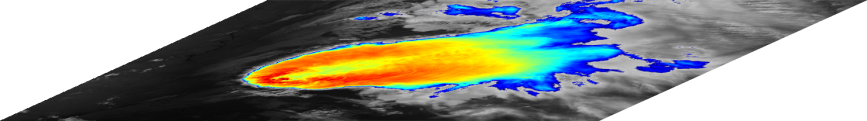 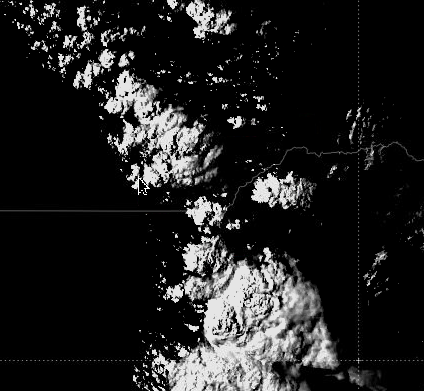 Bottom layer (“background”):   HRV image
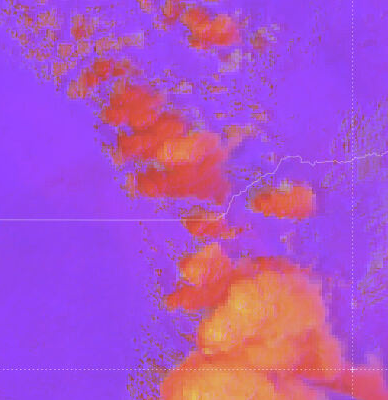 Upper layer opacity set to 75% for the Day Convection RGB Sandwich Product

The contrast of the HRV layer has been increased to 300 and the brightness reduced to -110
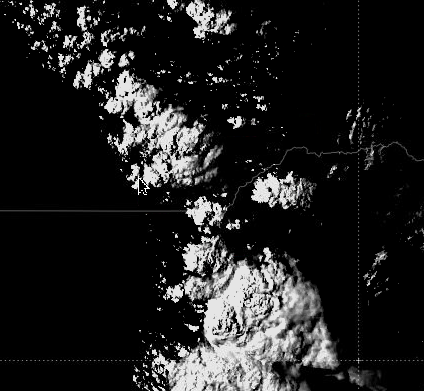 Blending options – applied to the upper layer
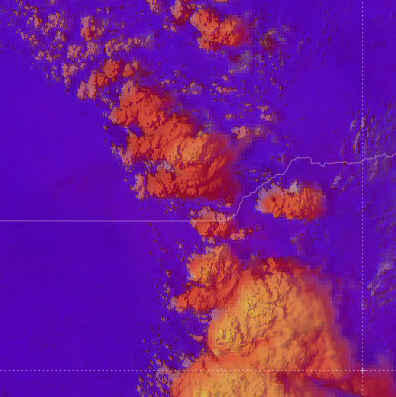 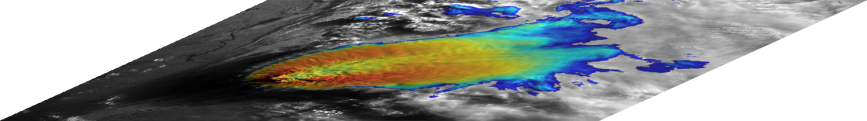